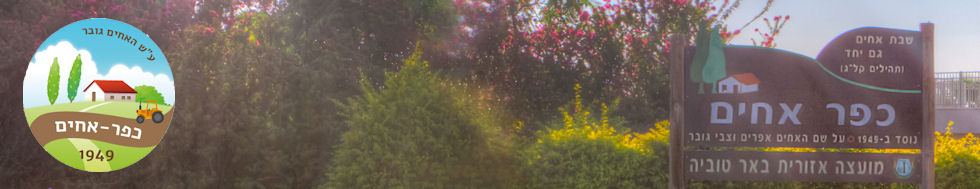 וועדת תרבות לגיל הרך שמחה להזמינכם להצגה : "פילים לא רוקדים בלט !"
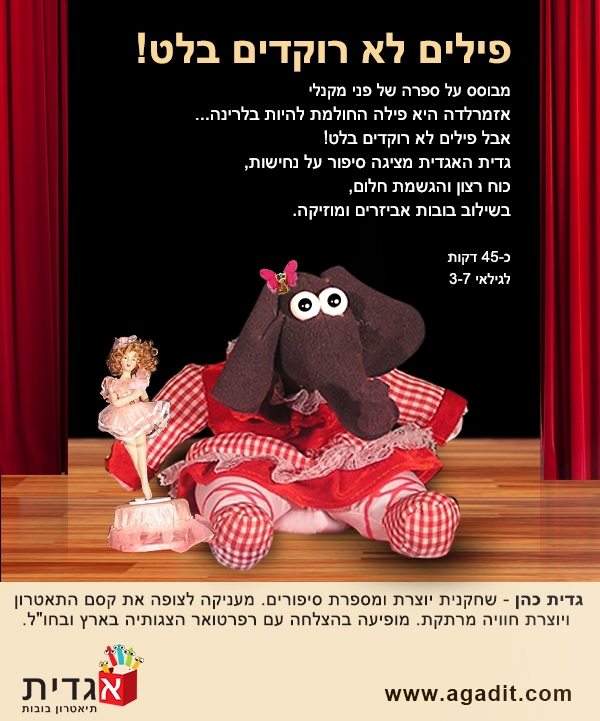 מתי?
ביום שלישי  -1/3/2016 
בשעה 17:00 
איפה? 
בבית העם 
מי ? 
ההצגה מומלצת לגלאים 3-7
כמה? 
10 ₪ לילד מעל גיל שנתיים  

* בסיום ההצגה 
הפתעה לילדים
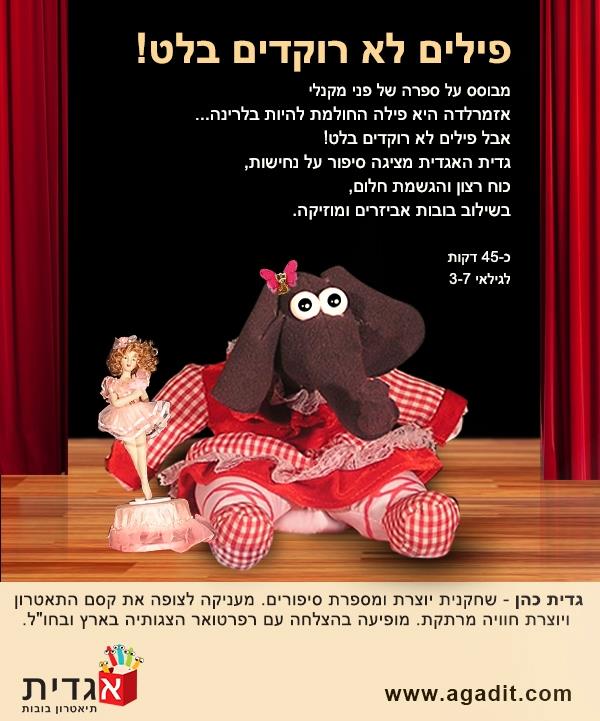